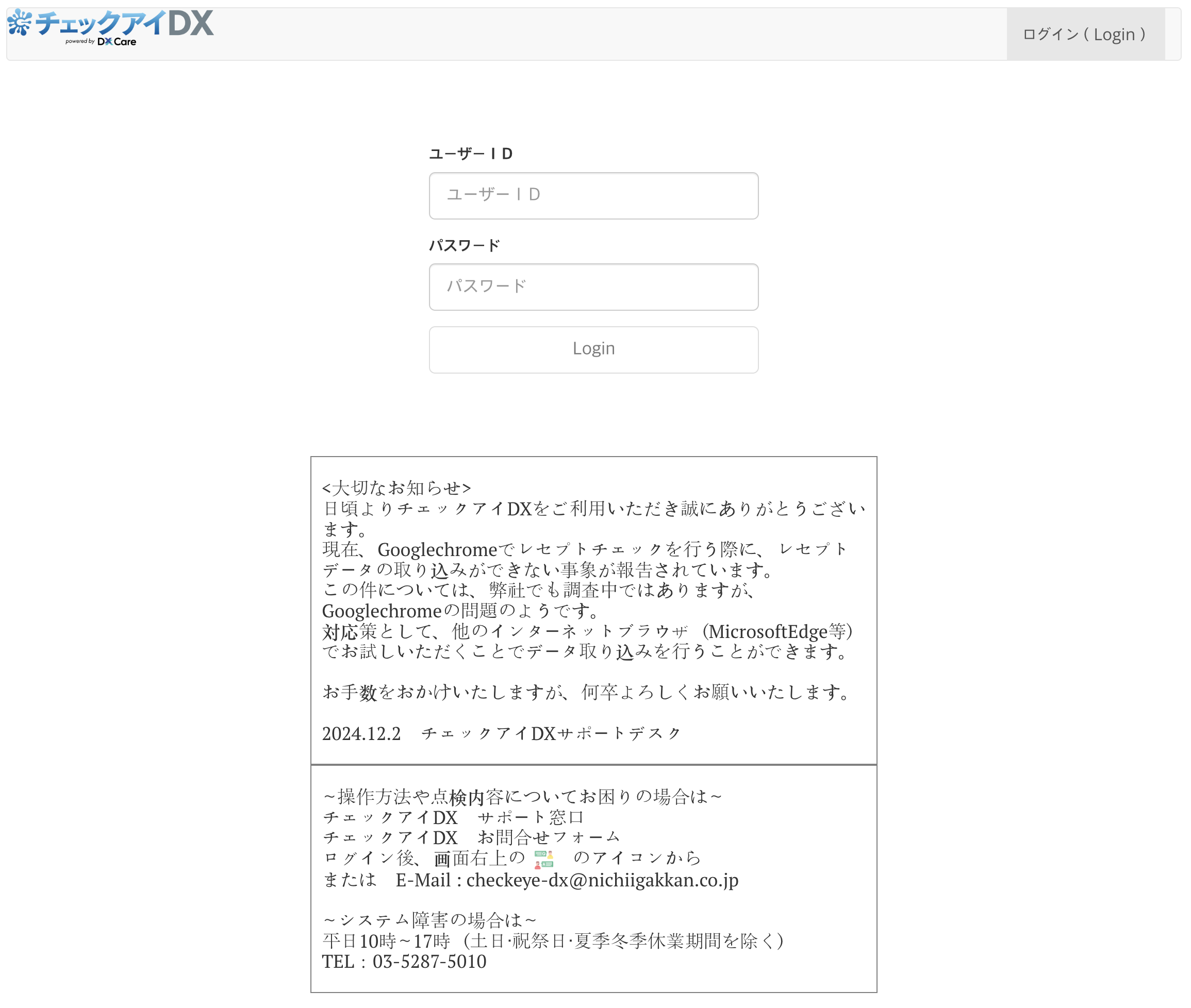 ＜大切なお知らせ＞

日頃よりチェックアイDXをご利用いただき誠にありがとうございます。現在、Googlechromeでレセプトチェックを行う際に、レセプトデータの取り込みができない事象が報告されています。この件については、弊社でも調査中ではありますが、Googlechromeの問題のようです。対応策として、他のインターネットブラウザ（MicrosoftEdge等）でお試しいただくことでデータ取り込みを行うことができます。
お手数をおかけいたしますが、何卒よろしくお願いいたします。

2024.12.2 チェックアイDXサポートデスク
～操作方法や点検内容についてお困りの場合は～






～システム障害の場合は～
TEL：03-5287-5010　平日10時～17時
（土日・祝祭日・夏季冬季休業期間を除く）
チェックアイDX　お問合せフォーム　
　（ログイン後、画面右上の       のアイコンから）
または　E-Mail : checkeye-dx@nichiigakkan.co.jp
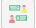